STUDY ON THE FREE MOVEMENT OF PUBLIC DOCUMENTS IN THE EU LR
II











June 23rd, 2022
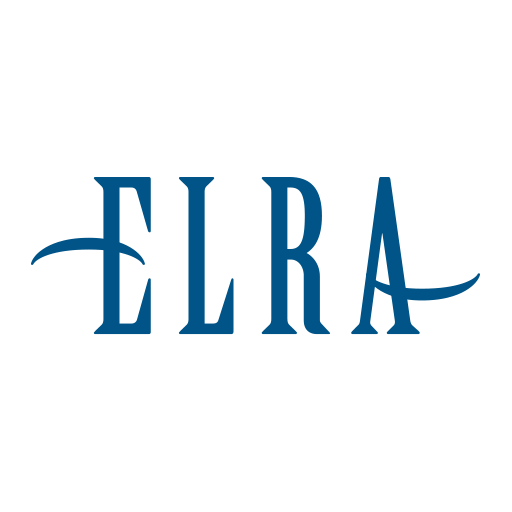 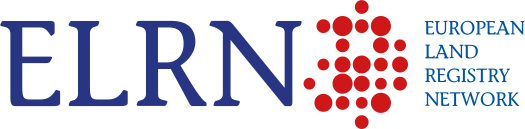 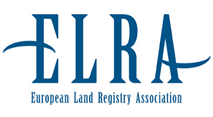 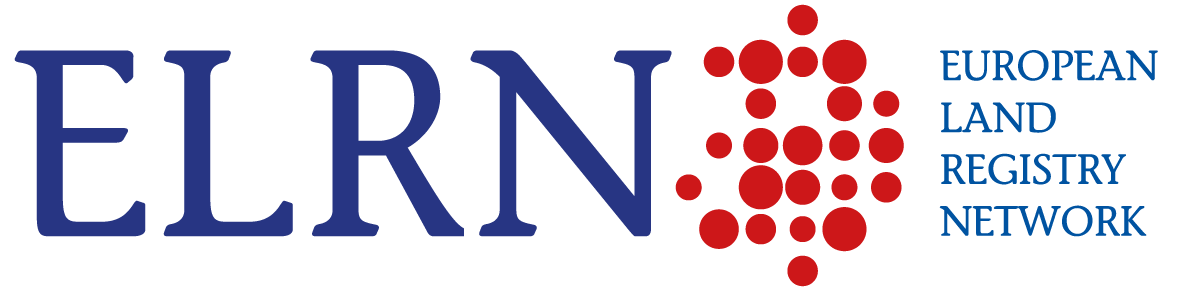 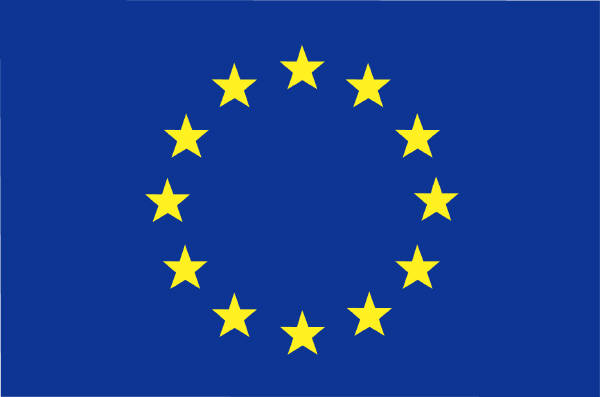 Non- judicial documents

«the union shall facilitate access to justice, in particular through the principle of mutual
recognition of judicial and extrajudicial decisions in civil matters.» (art 67.4 TFUE)


deeds, wills, powers of attorney, civil status…
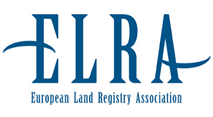 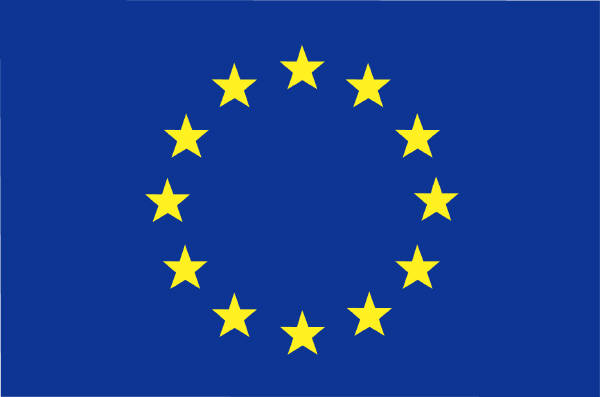 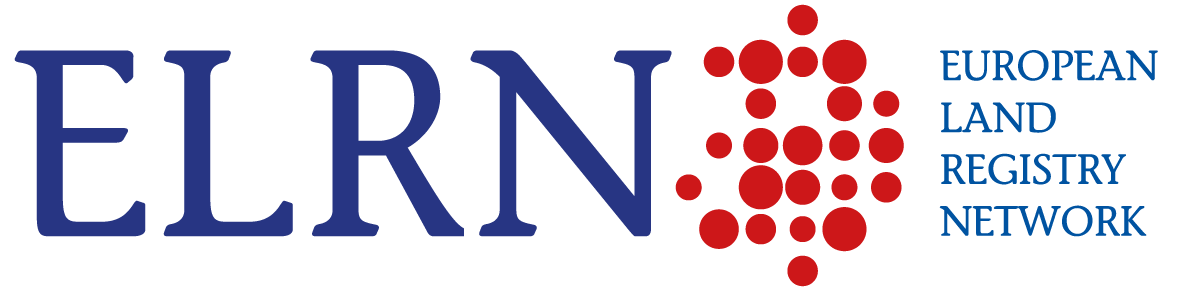 CONCLUSIONS

There is no free movement of documents within the EU

Strong tendency to «national documents only»

Limited European response

We are far away from Treaties goals and principles
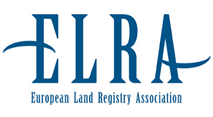 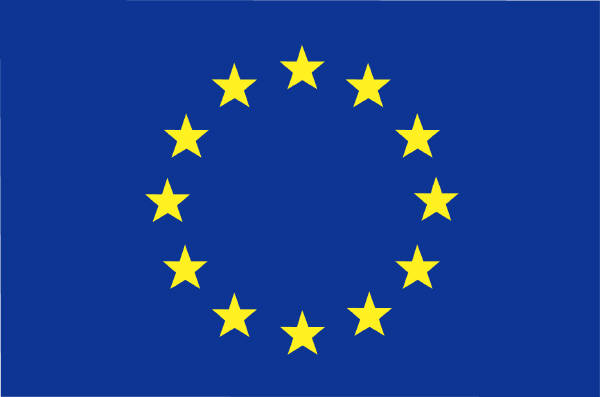 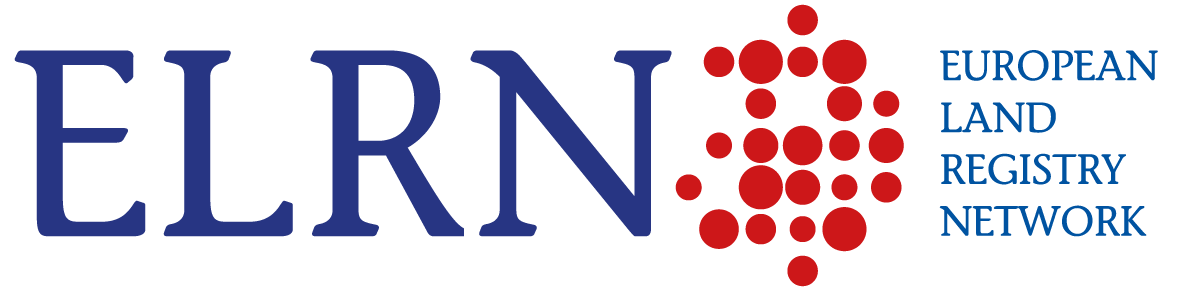 THE QUESTIONNAIRE:

The response to a very practical question:

What would you do if a transfer by title of purchase in a foreign eu document is asked to your LR?
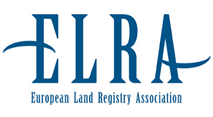 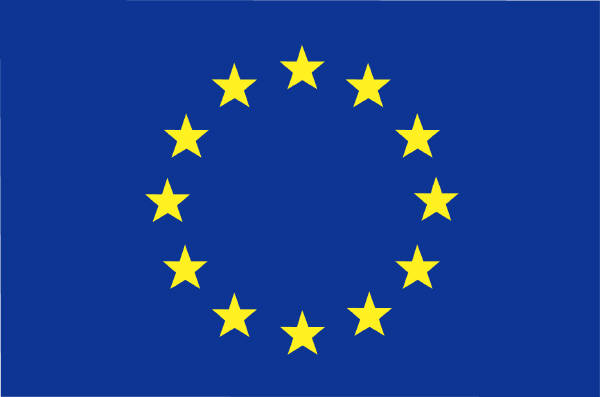 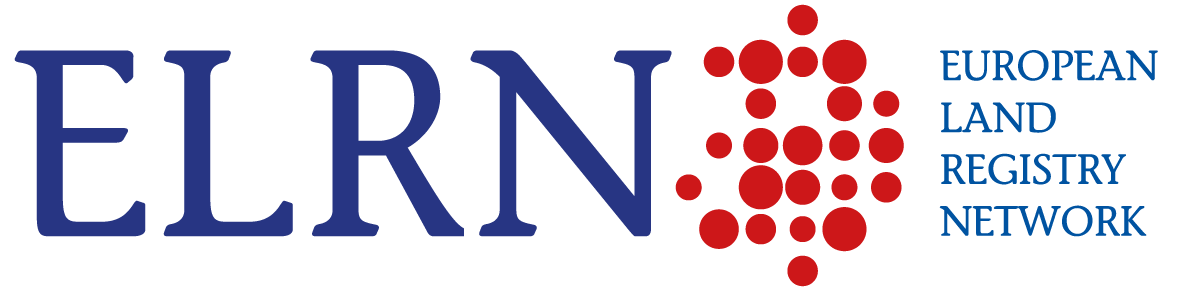 THE OVERALL RESPONSE
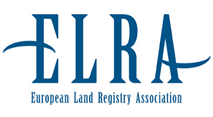 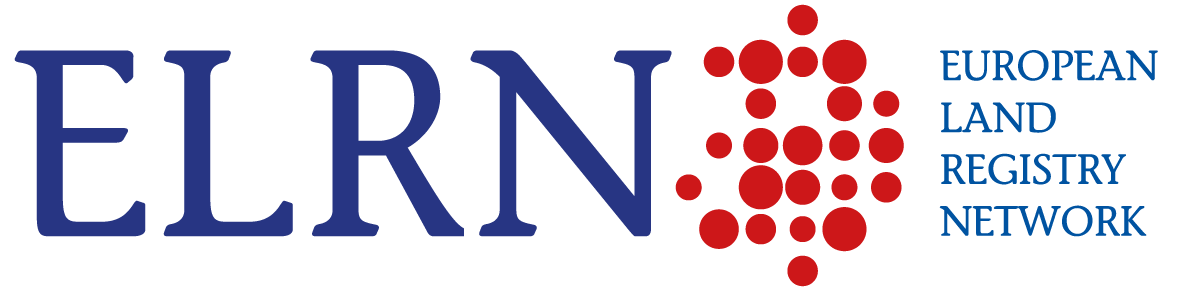 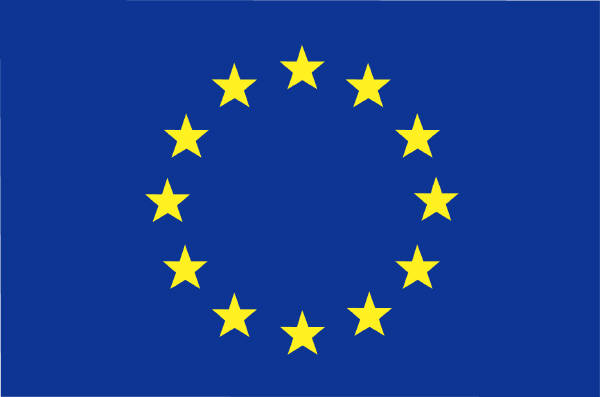 FIRST: THE EXISTENCE OF SPECIFIC PROVISION


The requirement of national notary
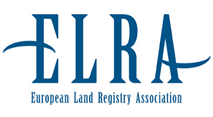 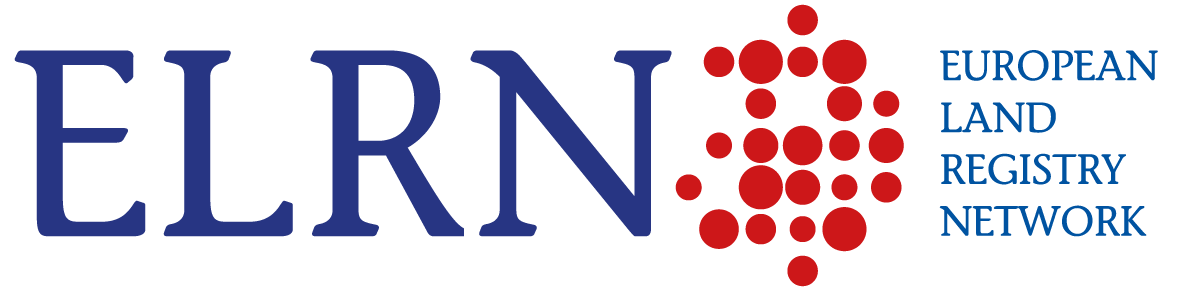 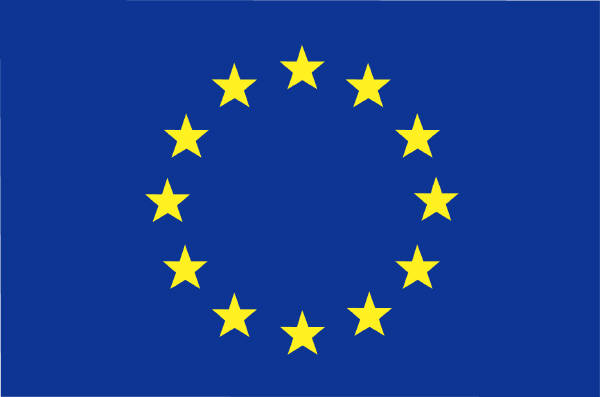 SECOND: THE LANGUAGE


The exceptions:

Cultural or Historic

LR Skills
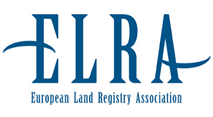 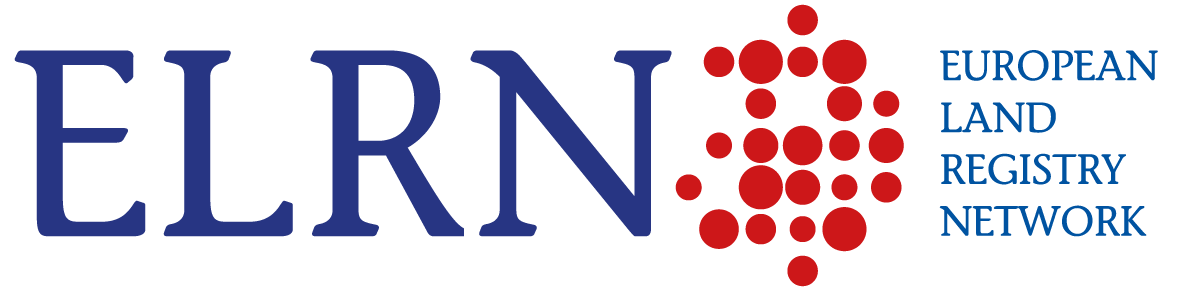 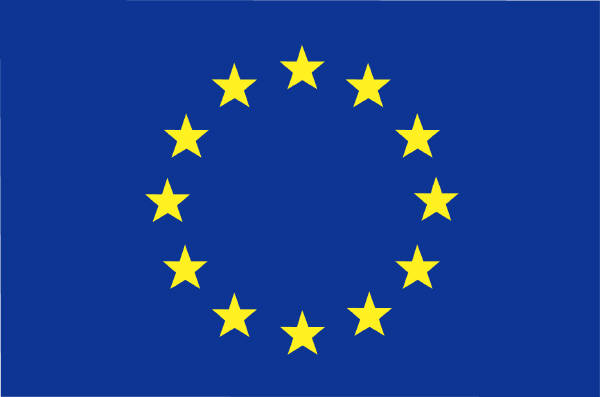 THIRD: THE NOTARY OR OTHER PUBLIC OFFICIAL


Compulsory Systems

Optional Systems

Free Systems
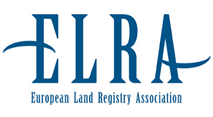 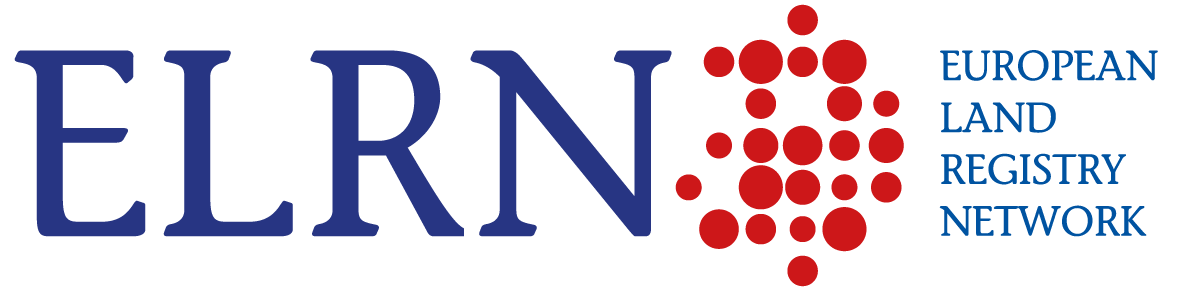 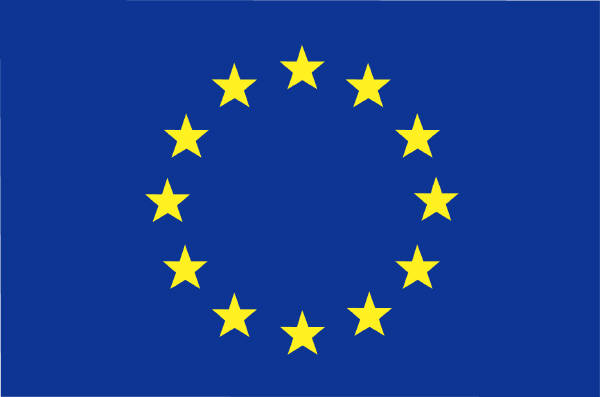 FOURTH: THE APOSTILLE


The Hague Treaty

Exceptions
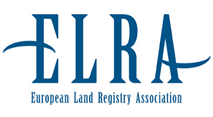 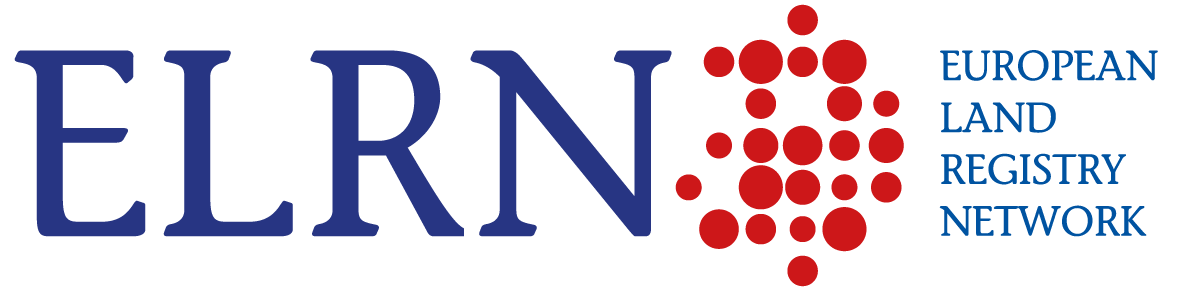 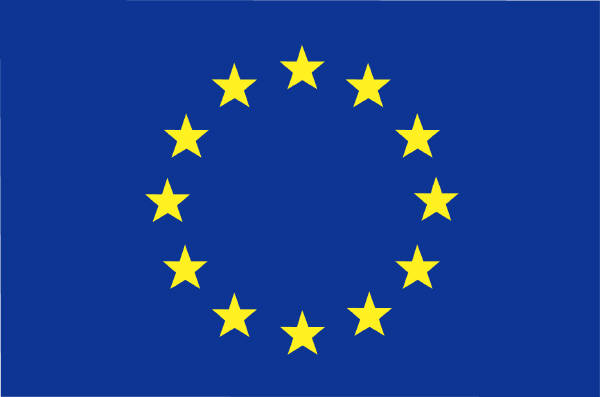 FITH: NON-ACCEPTING SYSTEMS 


FINLAND
TRENTO
LITHUANIA
MALTA
ROMANIA
THE NETHERLANDS
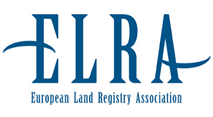 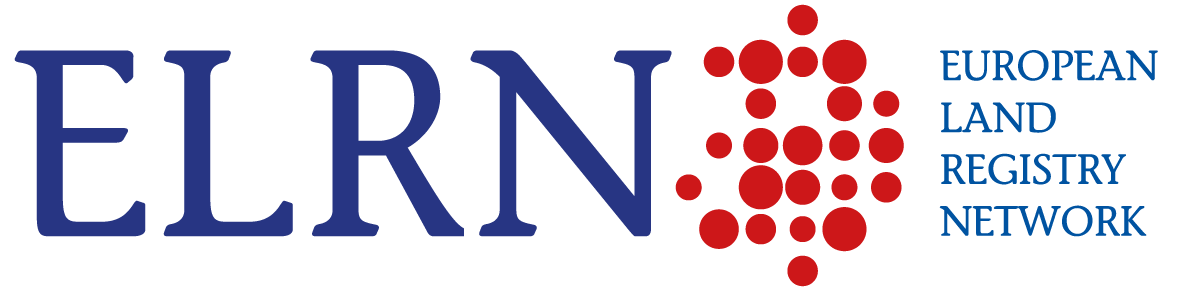 CONCLUSIONS


There is NO free movement of LR documents around Europe.

2.   What we know:
 There is an interest in the Commision
 Transborder transactions 
 Internal market
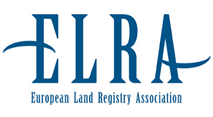 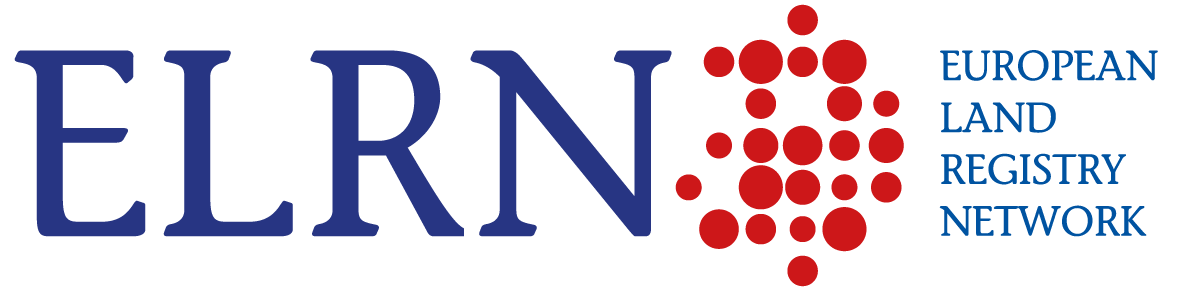 HOW TO DO IT??


1. The International Private Law Model


The Regulations 2016/1103, 2016/1104 and 2016/1191  Model: Limited Mutual Recognition


3. The Regulation 650/ 2012 Model: Certificate of Transfer ??


WICH ONE???
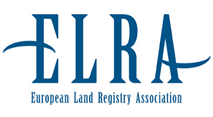 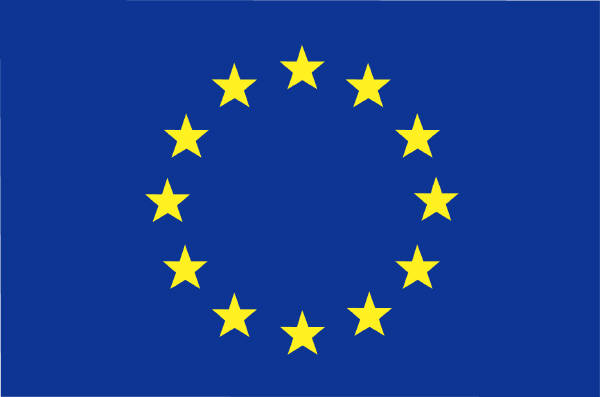 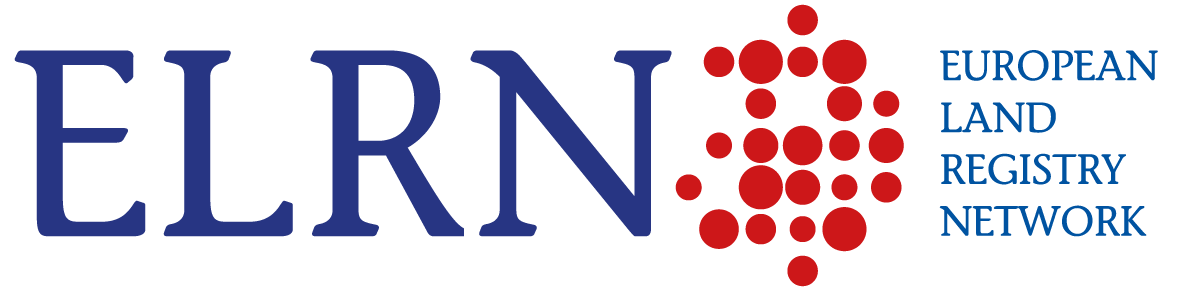 ROUND TABLE QUESTION
Do you think that is feasable to develop the principle of mutual recognition of documents for LR purposes?


In the case you agree: do you think that a transfer of property certificate could be the solution?
THANK  YOU !!!!
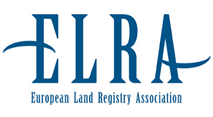 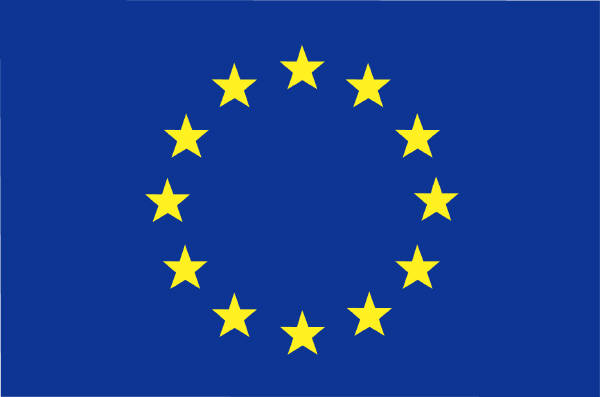 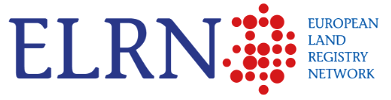 Fernando de la Puente
Land Registrar, Spain